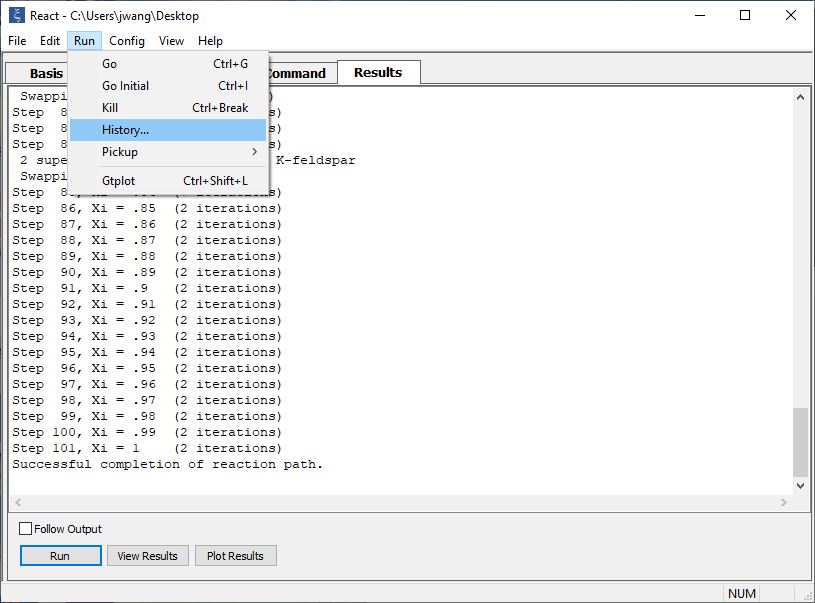 Command History
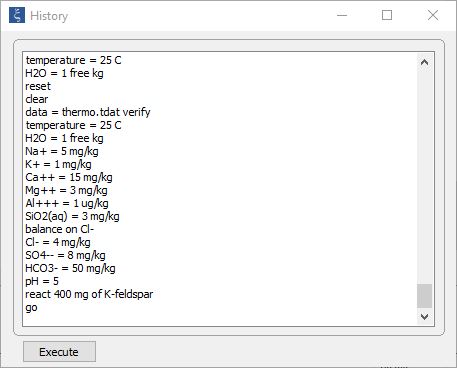 Previously executed commands are stored in the user’s profile directory
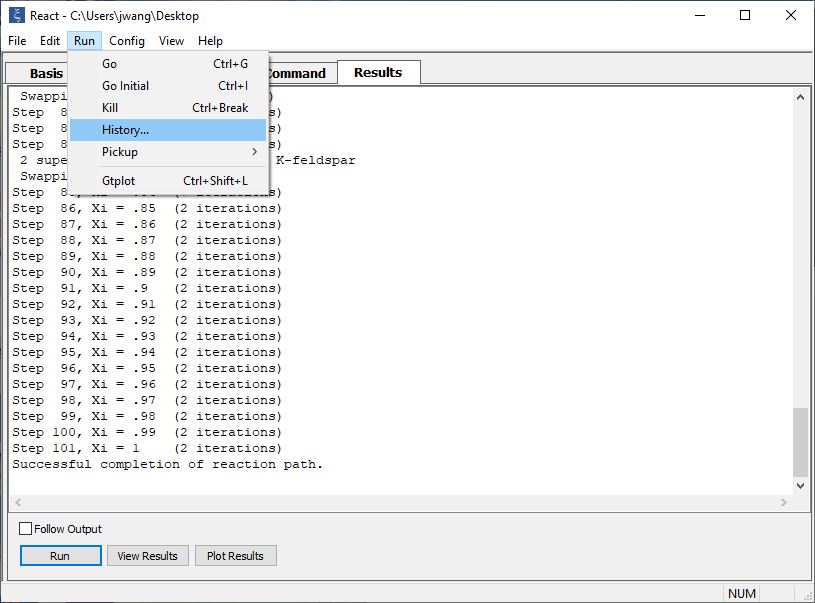 Run  History…
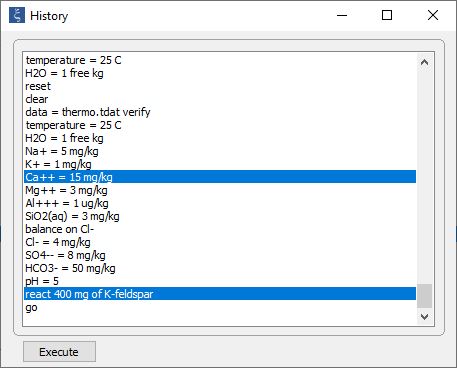 Select one or more commands and click to re-execute
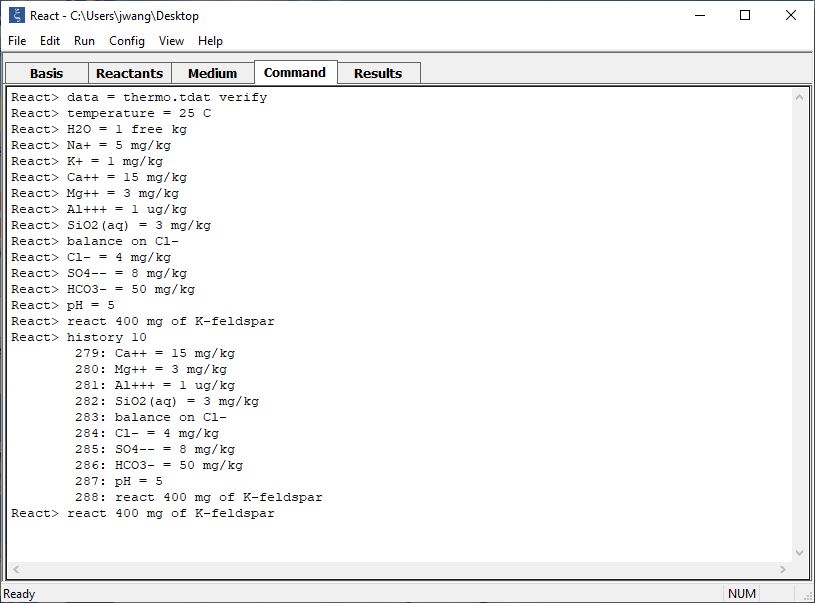 Type “history 10” to list previous 10 commands.
Touch Ctrl+p to bring up the previous command in your history list. Ctrl+n scrolls forward to the next command.
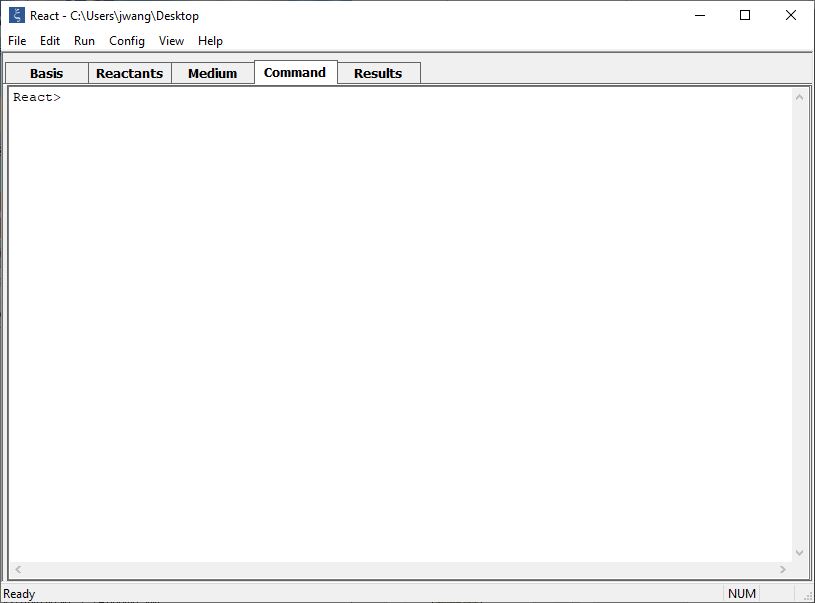 Type the following history substitution functions in the command line:
!!  Re-execute the previous command

!10  Re-execute command number 10

!swap  Re-execute the last command that began with “swap”

!HCO3  Re-execute the last command that contained the string “HCO3”

^string1^string2  Replace “string1” with “string2” in the previous command

!10-15  Re-execute commands 10 through15
For a comprehensive list of GWB commands, 
refer to the GWB Command Reference.
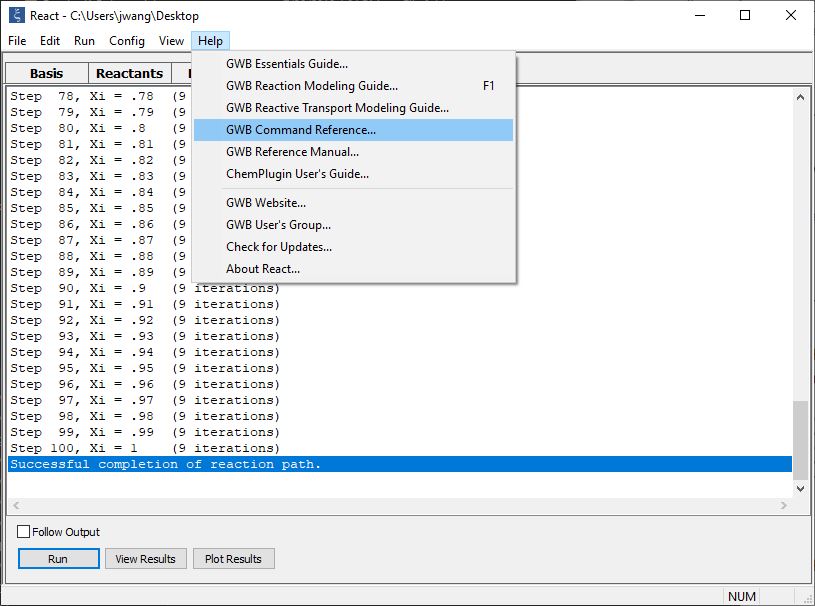